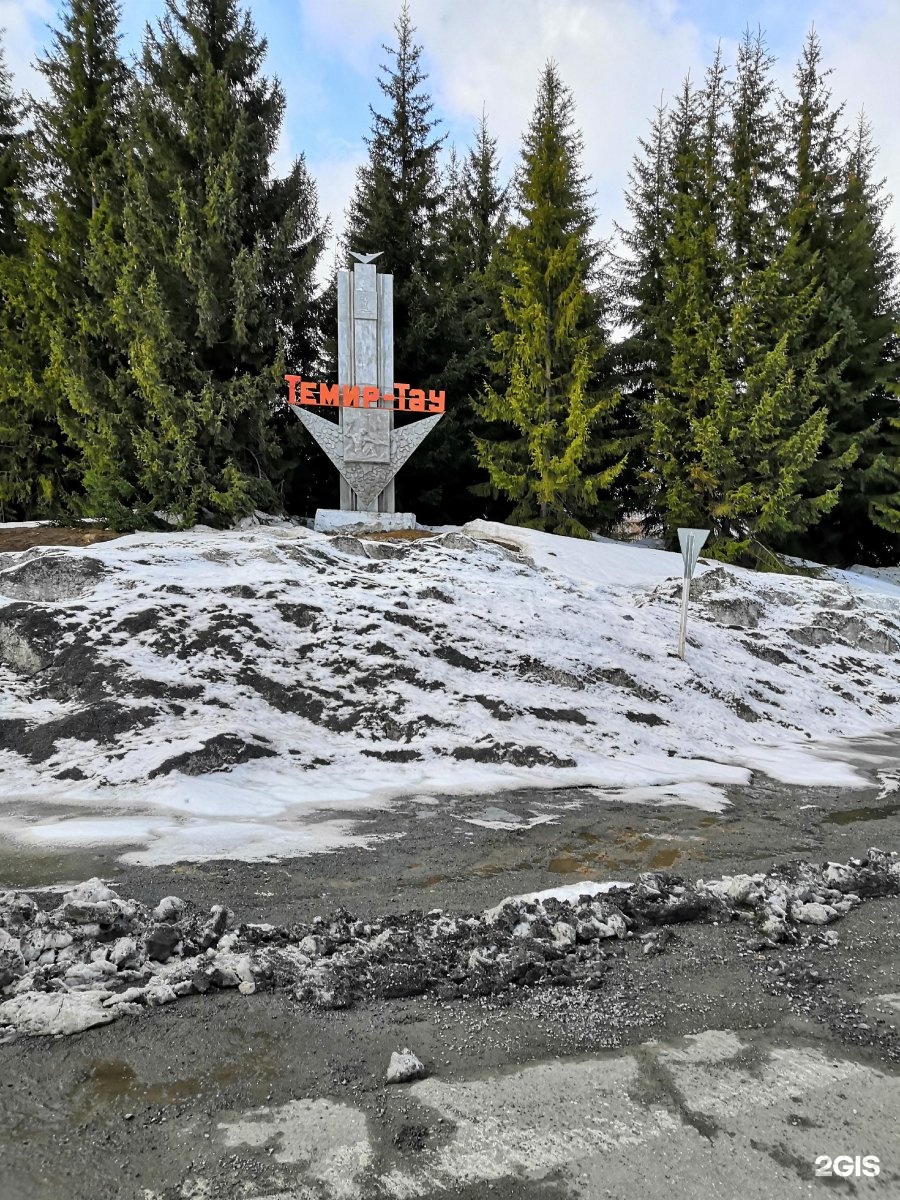 Исполнение бюджета Темиртауского городского поселения за 2023 год
К решению Совета народных депутатов Темиртауского городского поселения № 6 от 05.03.2024г
ОСНОВНЫЕ СОЦИАЛЬНО-ЭКОНОМИЧЕСКИЕ ПОКАЗАТЕЛИ ЗА 2023 ГОД
Численность населения – 3655 чел.
Территория  -  14,42 кв. км
Число безработных граждан -  33 чел.
Уровень безработицы – 1,7 %
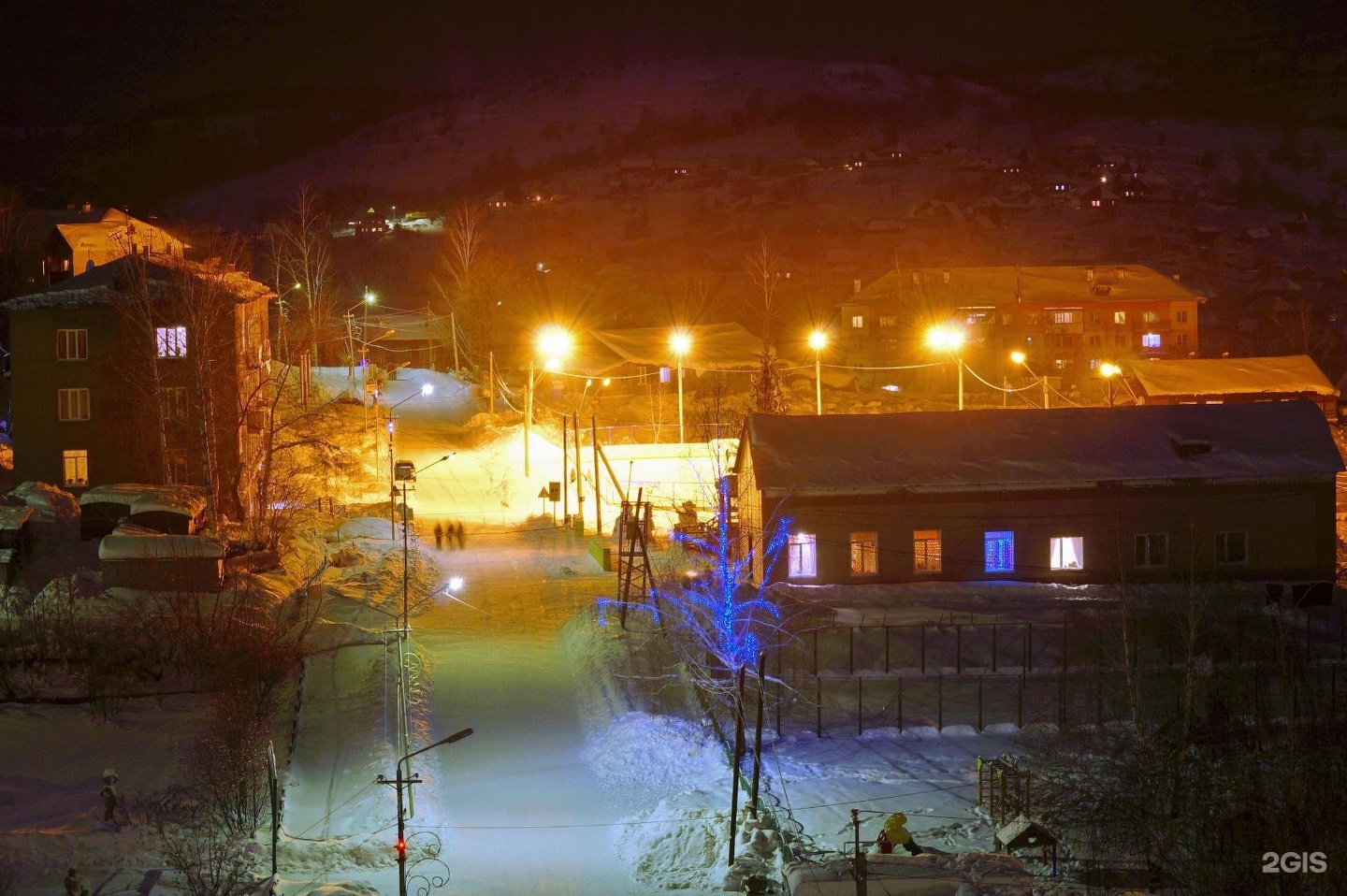 Бюджетный процесс в Темиртауском городском поселении– регламентируемая законодательством Российской Федерации деятельность органов местного самоуправления и иных участников бюджетного процесса по составлению и рассмотрению проектов бюджетов, утверждению и исполнению бюджетов, контролю за их исполнением, осуществлению бюджетного учета, составлению, внешней проверке, рассмотрению и утверждению бюджетной отчетности.
Бюджетный процесс состоит из следующих этапов:

Составление (главный специалист по экономическим вопросам) и представление проекта бюджета (Глава Темиртауского городского поселения);
Рассмотрение проекта бюджета (Совет народных депутатов Темиртауского городского поселения);
Бюджет Темиртауского городского поселения рассматривается в двух чтениях (Совет народных депутатов Темиртауского городского поселения);
Подписание и опубликование решения о бюджете (Глава Темиртауского городского поселения, председатель Совета народных депутатов  Темиртауского городского поселения);
Внесение изменений и дополнений  в решение о местном бюджете;
Исполнение местного бюджета.
Что такое бюджет?
Бюджет - это финансовый план, состоящий из доходов и расходов
Превышение доходов над расходами образует положительный остаток бюджета  
ПРОФИЦИТ
ДОХОДЫ 
БЮДЖЕТА  – 
это поступающие в бюджет денежные средства (налоги юридических и физических лиц, безвозмездные поступления)
РАСХОДЫ
 БЮДЖЕТА  – 
это выплачиваемые из бюджета денежные средства (общегосударственные вопросы, первичный воинский учет, национальная экономика, жилищно-коммунальное хозяйство и другие
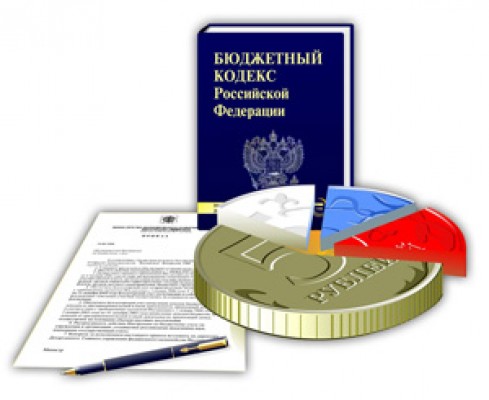 Если расходная часть бюджета превышает доходную, то бюджет формируется с 
ДЕФИЦИТОМ
БЮДЖЕТНЫЙ  ПРОЦЕСС
Представляет собой деятельность по составлению проекта бюджета, его рассмотрению, утверждению, исполнению, составлению отчета об исполнении и его утверждении
СТАДИИ БЮДЖЕТНОГО ПРОЦЕССА
1 Разработка     
      проекта   
      бюджета
2 Рассмотрение проекта 
бюджета
3 Утверждение   
       проекта 
     бюджета
4 Исполнение 
       бюджета
5 Рассмотрение и утверждение отчета об исполнении бюджета
Бюджетный процесс завершается составлением и утверждением 
отчета об исполнении  бюджета
Дефицит (расходы больше доходов)
Профицит (доходы больше расходов)
ДОХОДЫ БЮДЖЕТА
Доходы бюджета – это все поступающие в бюджет денежные средства
НАЛОГОВЫЕ ДОХОДЫ

налог на прибыль организаций;
налог на доходы физических лиц;
налог на имущество организаций;
иные налоговые налоги
НЕНАЛОГОВЫЕ ДОХОДЫ

доходы от использования государственного имущества; 
 доходы от платных услуг;
 иные неналоговые доходы
БЕЗВОЗМЕЗДНЫЕ ПОСТУПЛЕНИЯ

безвозмездные поступления от государственных организаций;
 безвозмездные поступления из федерального бюджета (дотации, субвенции, иные межбюджетные трансферты)
Исполнение бюджета по доходамТемиртауского городского поселения
Исполнение по доходам бюджета Темиртауского городского поселения за 2023 год (тыс. руб)
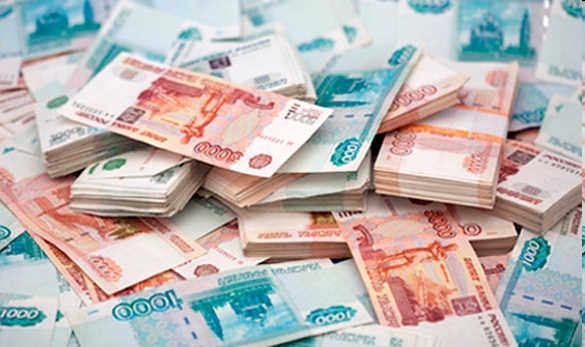 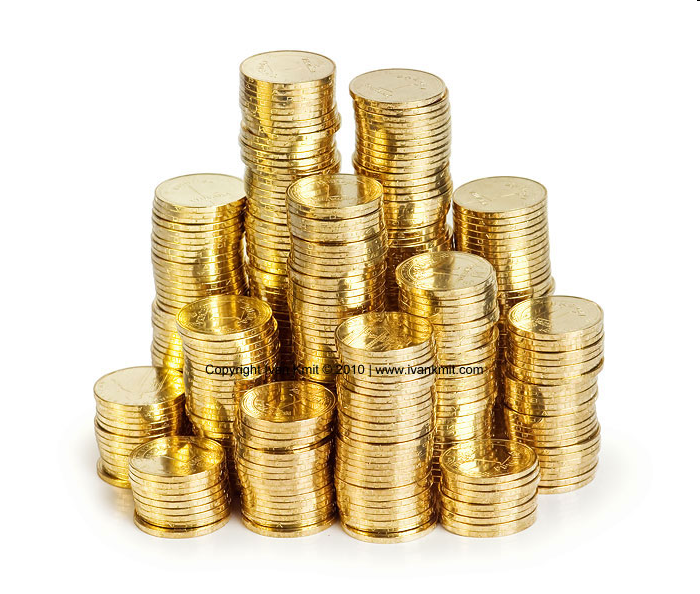 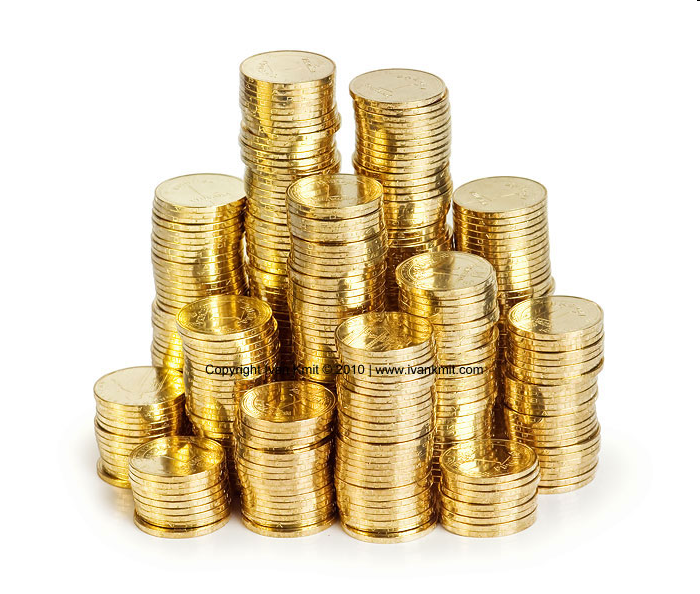 Исполнение по расходам Темиртауского городского поселенияза 2023 год
Исполнение расходов бюджета Темиртауского городского поселения за 2023 год
Исполнение муниципальных программ Темиртауского городского поселения за 2023 год
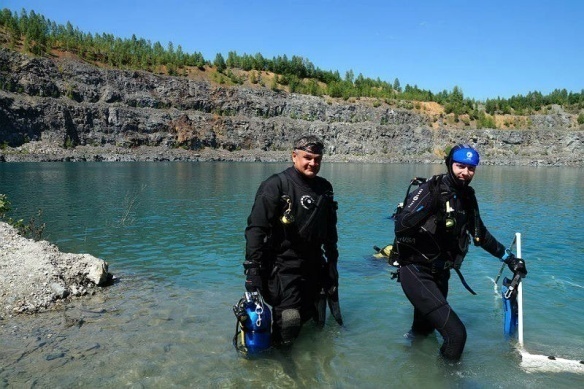 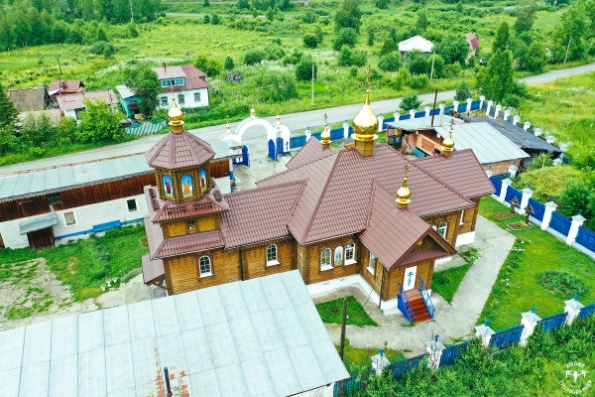 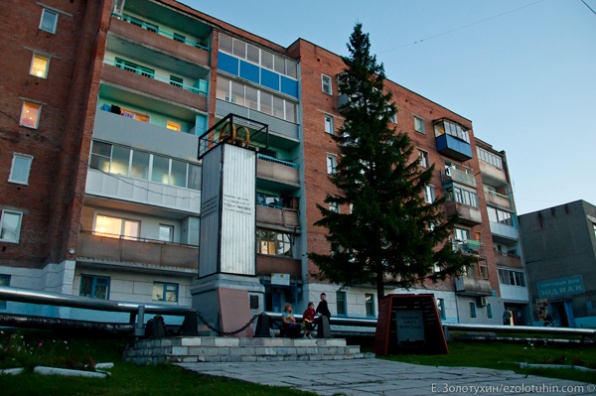 АДМИНИСТРАЦИЯ ТЕМИРТАУСКОГО ГОРОДСКОГО ПОСЕЛЕНИЯ
Адрес: 652920, Кемеровская область, Таштагольский район, 
пгт Темиртау, ул.Почтовая, д.28
Телефон: 8 (384-73) 63-3-72
Факс: 8 (384-73) 63-3-72
Электронный адрес: temir-main@yandex.ru
Режим работы:
Понедельник - пятница с 8:30 до 17:30.
Перерыв с 12:30 до 13:30
Выходные дни: суббота, воскресенье